AlgorithmicGame TheoryChristos PapadimitriouEcon/TCS Boot Camp
Before 1995…
A few researchers did both:





von Neumann    N. Megiddo           R. E. Stearns
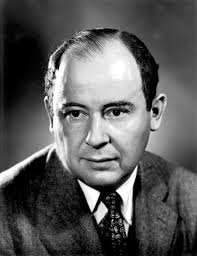 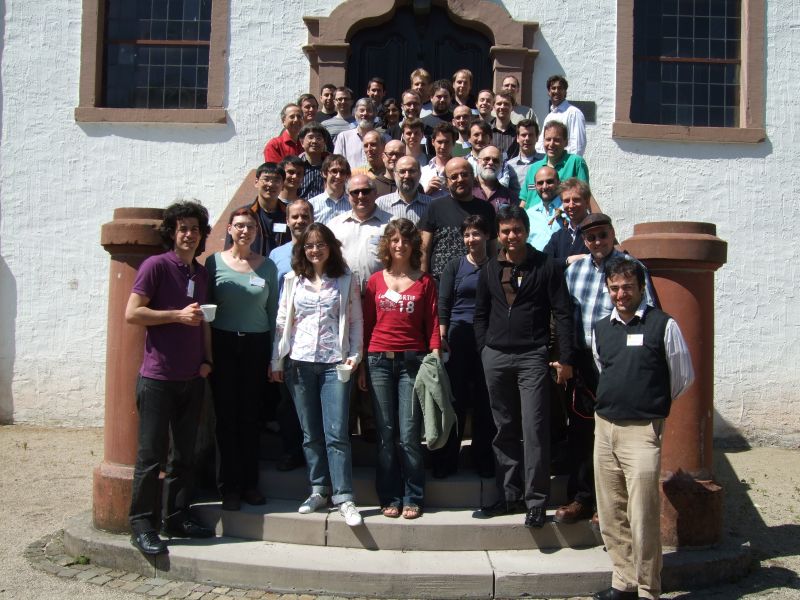 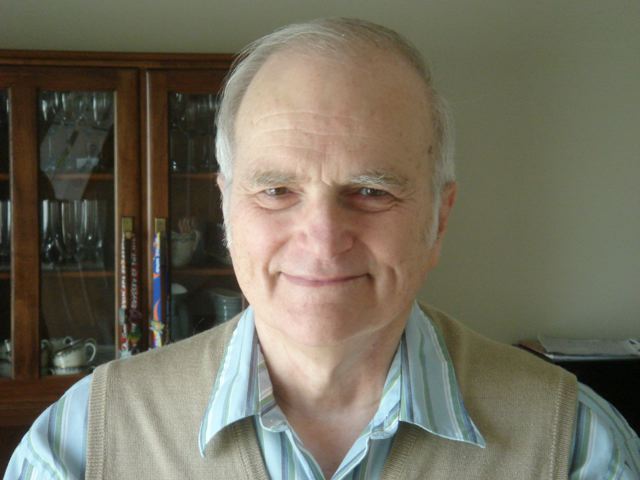 Btw:    

TCS = 
Theoretical Computer Science =
“The mathematical study of computation 
and in particular 
of algorithms and their complexity”
Also before 1995:Computation as a game
Yao’s Lemma  (1977)
Alternation formulation of space (ca. 1980)
Erenfeucht – Fraïssé  games (ca. 1955)
Resource allocation in computer systems through market mechanisms (1980s-90s)
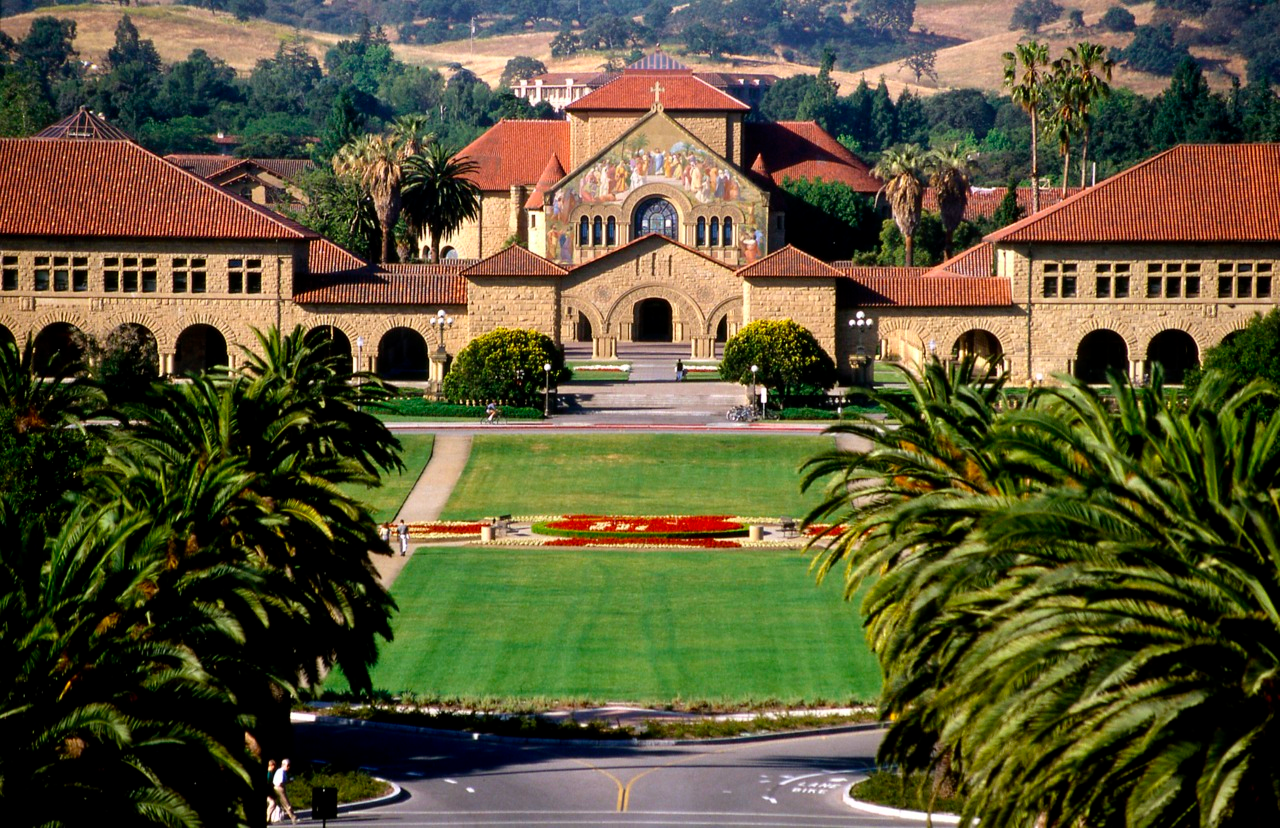 How I got into AGT
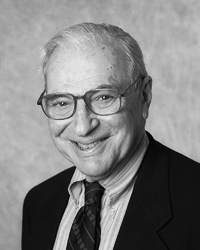 Bounded Rationality
Herbert A. Simon (1972):
Are undesired equilibria often the result        of  the common assumption that agents           have unbounded resources for reasoning?

Megiddo and Wigderson (1986)
P. (GEB 1992)
P. and Yannakakis (1994 STOC)
Fortnow and Kimmel (1994 STOC)
Complexity                                 in Cooperative Games
How hard is it to compute solution concepts such as the core, the Shapley value, the     vN-M solution, the nucleolus, etc. in a particular cooperative game
Deng and P. (1990)
About the same time:complexity of Nash equilibrium?
Megiddo and P.  1991
   Nonconstructive proofs and TFNP 	   			
Also, Koller, Megiddo, von Stengel (1994) algorithms for extensive-form zero-sum games
Then, all of a sudden…
…the Internet happened!
The Internet changed         Computer Science (and TCS)it turned it into a physical science…
The Internet changed         Computer Science (and TCS)it turned it into a physical science……and a social science
Also,the methodological path to AGT:TCS as a Lens
“The Internet is an
  equilibrium; we
  just need to identify 
  the game…”
                   Scott Shenker
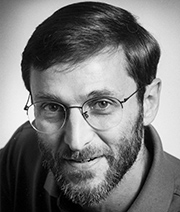 Remember Max?
Max = a[1]
     for i = 2,…,n do
	if a[i] > Max, Max = a[i] 

VCG is the new Max!
Algorithmic Mechanism Design?
Joel Sobel (ca 1990) “Mechanism designers get away with too many positive results.  Aren’t there complexity obstacles?”
Algorithmic Mechanism Design!
Nisan and Ronen (1998): Combinatorial auctions!
Juggling:
fast computation vs
close approximation vs
incentive compatibility
What makesa scientific ideago viral?
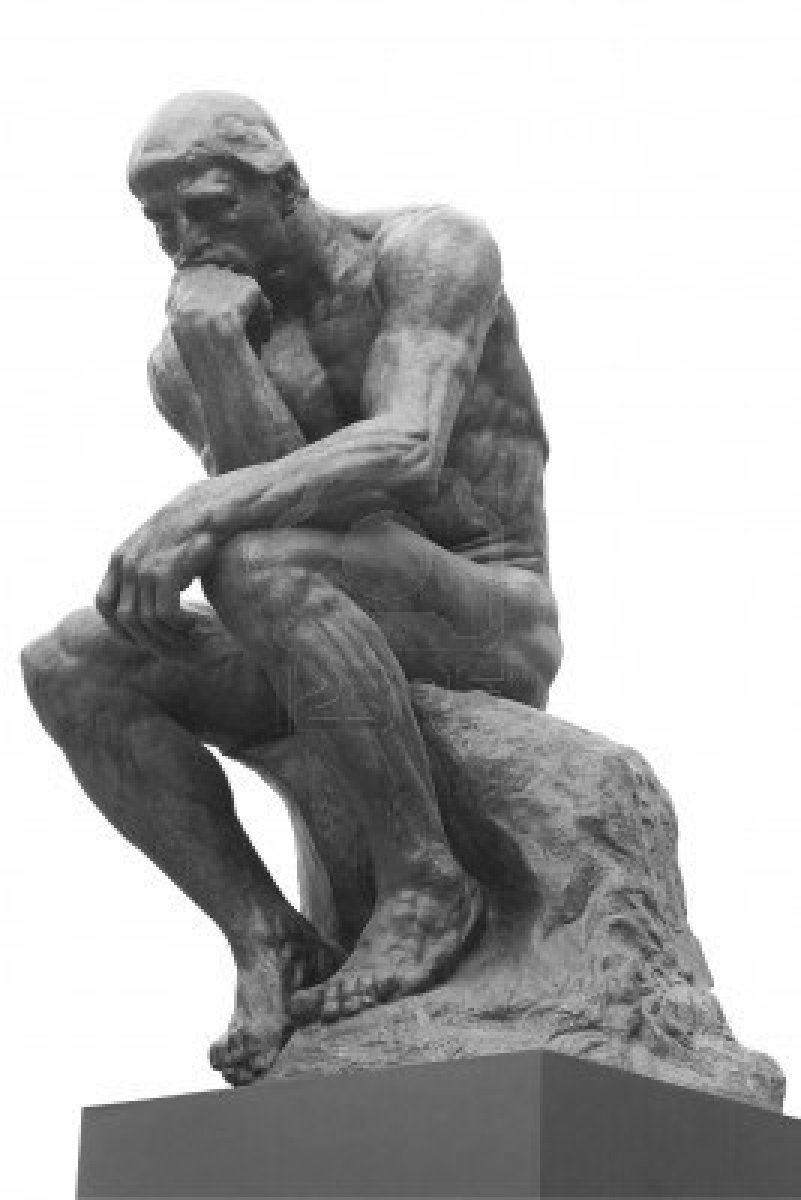 Much more on this                        in Jason’s and Costis’s talks
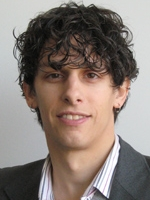 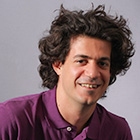 The new Complexity Theory
Let PIC be the class of all oprimization problems that can be solved in polynomial time in an incentive compatible way
PIC = P (reason: VCG)
NP-completeIC = NP-complete
APXIC ≠ APX (assuming P ≠ NP)
         (Shapira, Singer, P. 2009)
Meanwhile:Equilibria can be inefficient!
delays
social optimum:  1.5
x
1
0
equilibrium:  2
x
1
Measuring the inefficiency:“The price of anarchy”
cost of worst Nash equilibrium
p. of   A   =
optimum social cost
(Koutsoupias and P. 1999)
21
Equilibria can be inefficient
delays
x
1
social optimum:  1.5
0
x
1
equilibrium:  2
(so, p. of  A  ≥  4/3)
How much worse does it get?
=  4/3 !!! 



[Roughgarden and Tardos, 2000;
			Roughgarden 2002]
p. of   A
23
But in the Internet flows don’t choose routes…
(P. and Greg Valiant, 2010): Suppose that each node routes the flow through it in such a way as to minimize expected travel time
Price of anarchy can be unbounded 
But if routers charge a price per flow for routing (and compete for flows)  then the price of anarchy vanishes
[Speaker Notes: + SEARCH AUCTIONS, 10^9 LARGEST SCALE IN HISTORY]
why wasn’t the price of anarchystudied before?
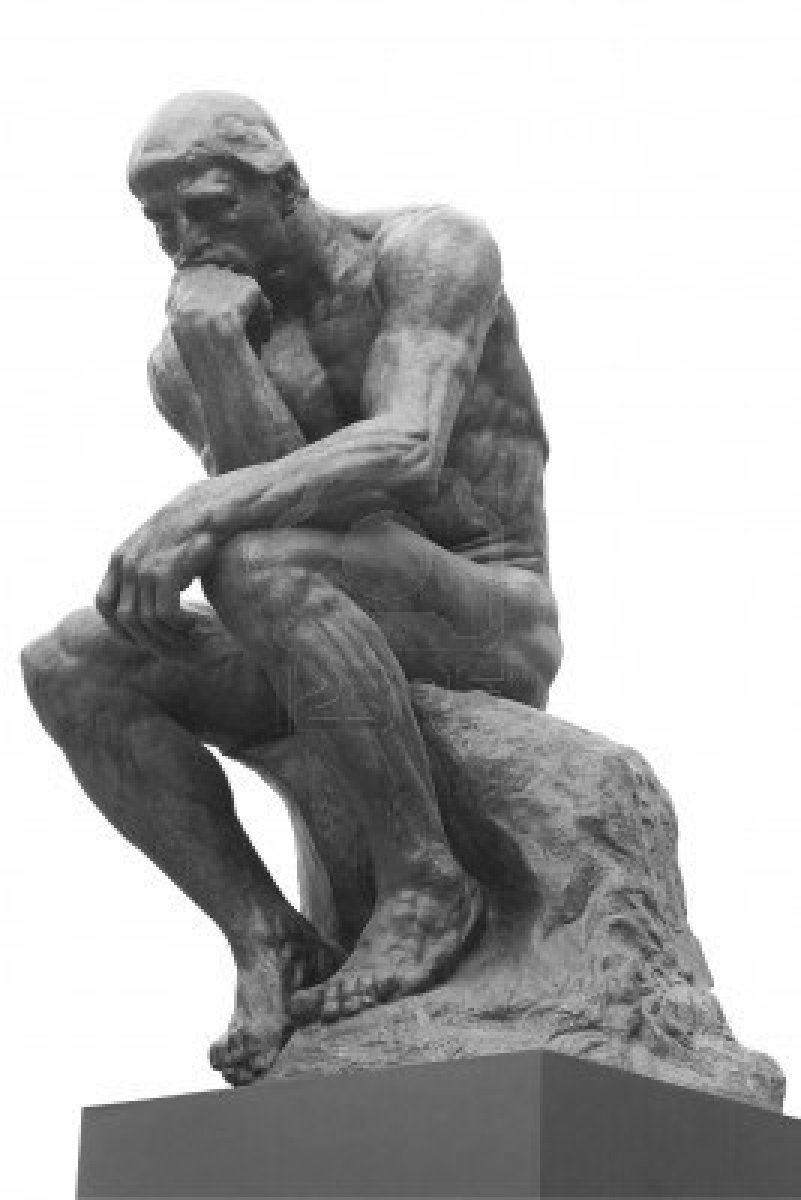 Much more on this in Tim’s talk
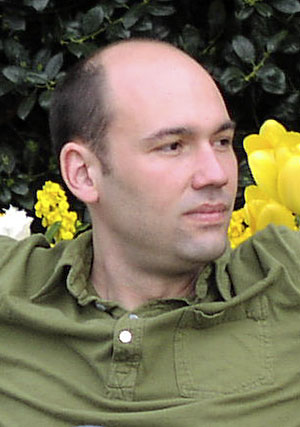 Complexity of Equilibria
The existence proofs for equilibria usually rely on topological theorems that are not constructive
Can we find the equilibria in reasonable time?
Or is this an intractable problem?
Nash is Intractable
Finding a Nash equilibrium is intractable
Specifically, PPAD-complete
	(Daskalakis, Goldberg, P. 2006)
Even for 2 players (Chen, Deng 2006)
PPA… what?
unbalanced
node
Where is 
the other
unbalanced
node??
Imagine now that…
…the graph is exponential, and the edges are given by an algorithm
Now how can you find the other unbalanced node?
It seems to take exponential time, huh?
That’s PPAD-complete
If it can be solved, cryptography is impossible
Much more on this in Costis’s talk
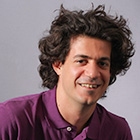 But why shouldwe care aboutintractability?
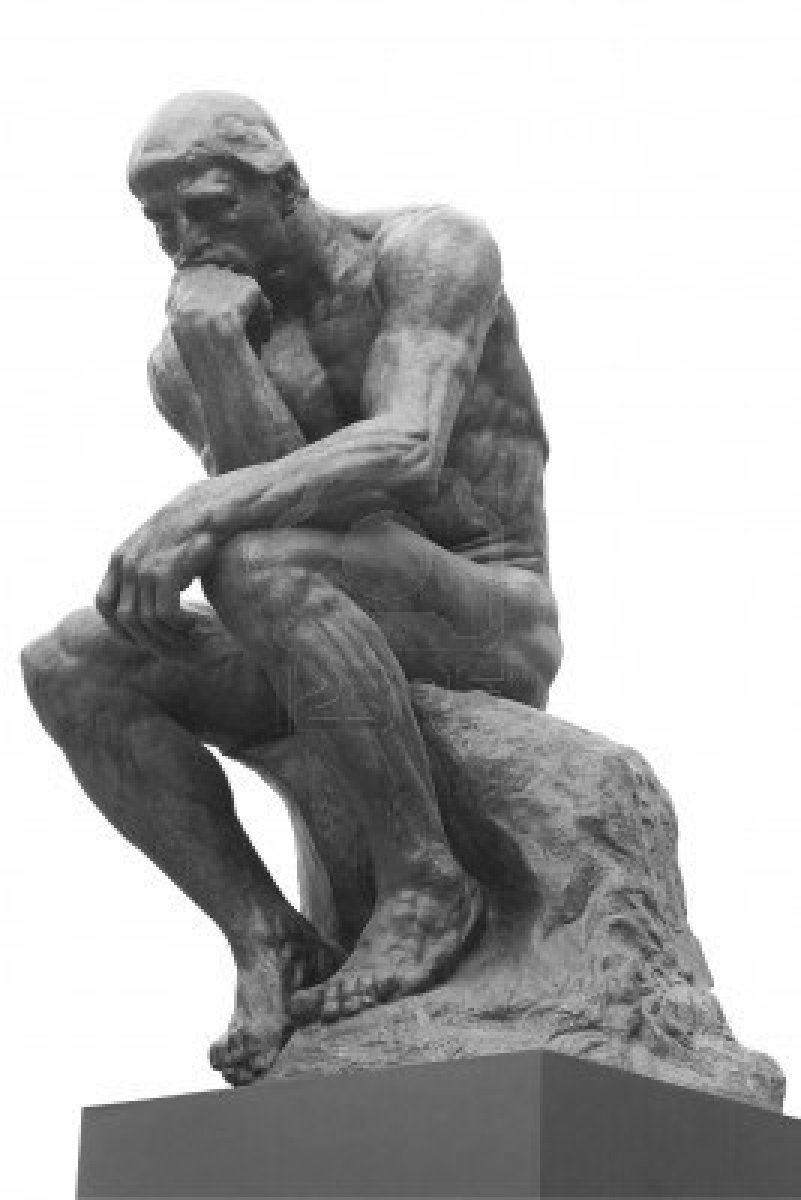 “The Nash equilibrium lies at the foundations of modern economic thought”

“Nobody would take seriously a solution concept that is not universal” 

Roger Myerson
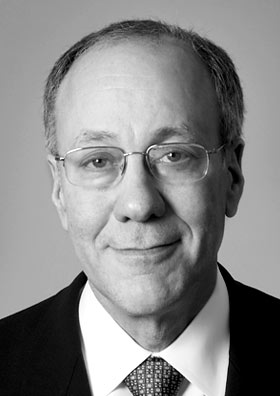 Price equilibria
Recall the Arrow-Debreu theory: producers, consumers, production functions, utilities
Convexity  prices
Prices  Pareto efficiency
Intractability
Finding price equilibria in exchange economies with consumer utilities that are “just outside” gross substitutablity is     PPAD-complete
	(Chen, Paparas, Yannakakis 2013)
More intractability(price adjustment mechanisms)
For any price adjustment mechanism there is an exchange market with three goods such that it takes the mechanism 21/ε  steps to achieve excess demand ε
	(P. Yannakakis 2013)
Price equilibriain economies with production
input
How do you get Pareto efficiency when you have economies of scale?
Convexity = no economies of scale
output
Complexity equilibria
With economies of scale, there are situations (a dense set thereof) where all agents can improve a lot, but they are all stuck at an inefficient place, and it is worse than NP-complete to get unstuck 
	(P. and Chris Wilkens, 2011)
Exact equilibria?
So far, we have been discussing approximate equilibria: excess demand, or incentive to deviate, is very small
These may not be close to true equilibria
Exact equilibria are much harder to find, possibly not in NP (the class FIXP)
     (Etessami and Yannakakis 2010)
Three nice triess to deal with   Nash equilibria
Lemke-Howson algorithm
The Homotopy Method
The Harsanyi – Selten equilibrium selection method
Much harder!
It is PSPACE-complete to find the Nash equilibrium arrived at by 
(a) the Lemke-Howson algorithm;
(b) the homotopy method; and 
(c) the Harsanyi-Selten equilibrium selection method
    (Goldberg, Papadimitriou, Savani, 2010)
Soooooo…
The prehistory of AGT
AGT’s two decades
Algorithmic Mechanism Design
The Price of Anarchy
Equilibria and Complexity
And there is so much more…
Algorithmic Social Choice
Algorithmic market design
Prediction makets and matching markets
Cooperative games
Incentives in social networks
Security and privacy
Crowdsourcing
…
Next: some current stuff           and some forward-looking stuff
Back to our roots:  AGT and the Internet
Update on Approximate Nash
AGT and Social Networks
[  AGT and the Theory of Evolution  ]
[   Dynamic mechanism design  ]
AGT and Dynamical Systems
AGT and data
Update on Approximate Nash
LSS:  For Nash only PTAS makes sense
Why?  The curse of easy best response
Is there a PTAS?
…or PPAD-completeness for ε > 0?
[Rubinstein 2015]: The latter!!
(For n-player games…)
But how about 2 or 3 players?
Can we extend Aviad’s result?
[LMM 2003]: QPTAS
So, it is probably not PPAD-complete…
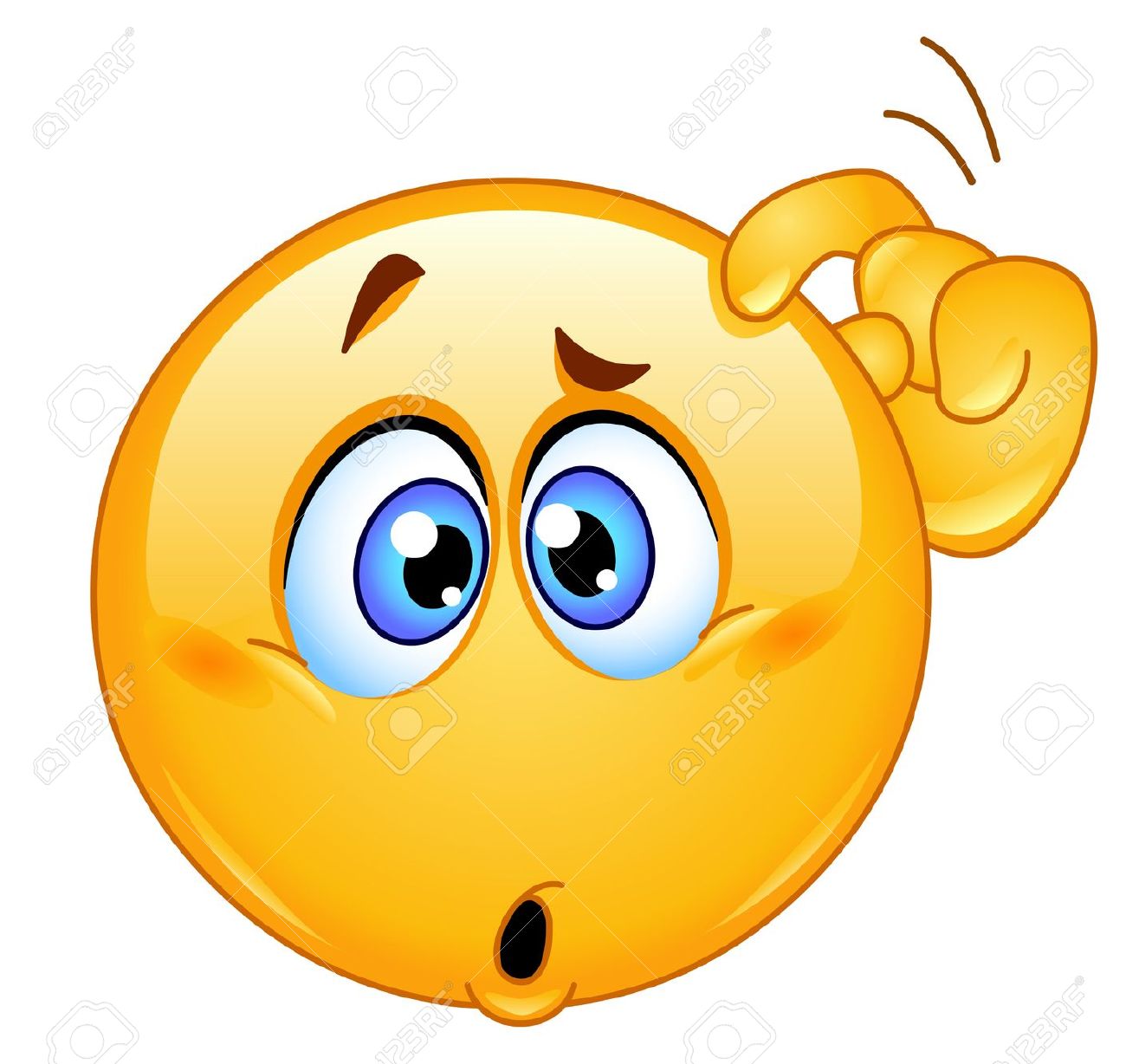 “Can almost everybody             be almost happy?”
(δ, ε) – NASH:   Given an n-player game, find a strategy profile such that a (1 – δ) fraction of the players are within ε of best response 

Note: this is PPAD-complete for δ = 0 and some ε > 0.
“Can almost everybody             be almost happy?”
Theorem: If for some δ, ε > 0  (δ, ε) – NASH requires 2n time – or even 2 ω(√n) time – then [LMM 2003] is the best possible 
(Babichenko, P, Rubinstein 2015)

“A PCP for PPAD”
Classification when the data are strategic
(Joint work with Hardt, Megiddo, Wootters)
Fact: The number of books in the household is an excellent predictor of success at school – actually, a bit better than grades
So, an admissions classifier should use this
Problem:
classifier
grades
books
The data are strategic!
Applicants will buy enough books to get in
(As long as their utility of admission covers this expense)
So, you have to…
grades
books
But of course…
…this way you may lose some good students who are poor…
Suppose you want to maximize the score      = #correctly classified - # misclassified
Applicants: unit utility for being admitted
Each has a cost ci (x, y) for moving from x to y (not necessarily a metric)
Stackelberg!
Given: Data distribution, cost function, ideal classifier H…
…come up with modified classifier H*…
…such that, when the data respond by moving to the closest admitted point (if cost of moving  < 1)…
…the expected score is maximized
Good news, bad news
Theorem 1:  Can be done arbitrarily close to the optimum in polynomial sample complexity and time as long as the original classification problem has low sample complexity and the cost function has “finite s-dimension” 
Theorem 2: NP-hard to approximate within any ratio even if you know the data points
Finally:Strategic Data Sources
(Joint work with Cai and Daskalakis, in Arxiv)
Context:  Statistical estimation
There is a ground truth function F(x)
You estimate it from data points (xi,yi)
You get the data points from workers
Each worker i has a convex function σi
With effort e >0 from x she comes up with y = F(x) in expectation, and variance σi2(e)
The agents
You (the Statistician) have a way, from data Z={xi,yi}, to find an approximation GZ of F
(Think linear regression, much more general)
 Your loss is L = Ex~D [(F(x) – GZ(x))2] 
Assumption: L depends only on {xi}, D, {σi}
(Not on F; estimation is unbiased)
Plus any payments to workers, Σi pi
Each worker i wants to minimize ei – pi
Social Optimum
OPT = min W’, x, e  [ L({xi}, D, {ei}) + Σi ei ]

Notice that OPT is your (the Statistician’s) wildest dream
It means that you have persuaded the workers to exert optimum effort at             no surplus (can’t do better because of IR)
Surprise: It can be achieved!
Theorem:  There is a mechanism which achieves “your wildest dream” utility OPT as dominant strategy equilibrium
Trick:  Promise payments
pi = Ai – Bi (yi – G-i (xi ))2
zero
surplus
optimum
effort
Caveat
This means that the incentive problem can be solved, essentially by a surprisingsly powerful contract
What is less clear is how to solve the computational problem – how to compute OPT
Btw, if the xi’s are given, even ridge regression can be managed the same way
Thank You!
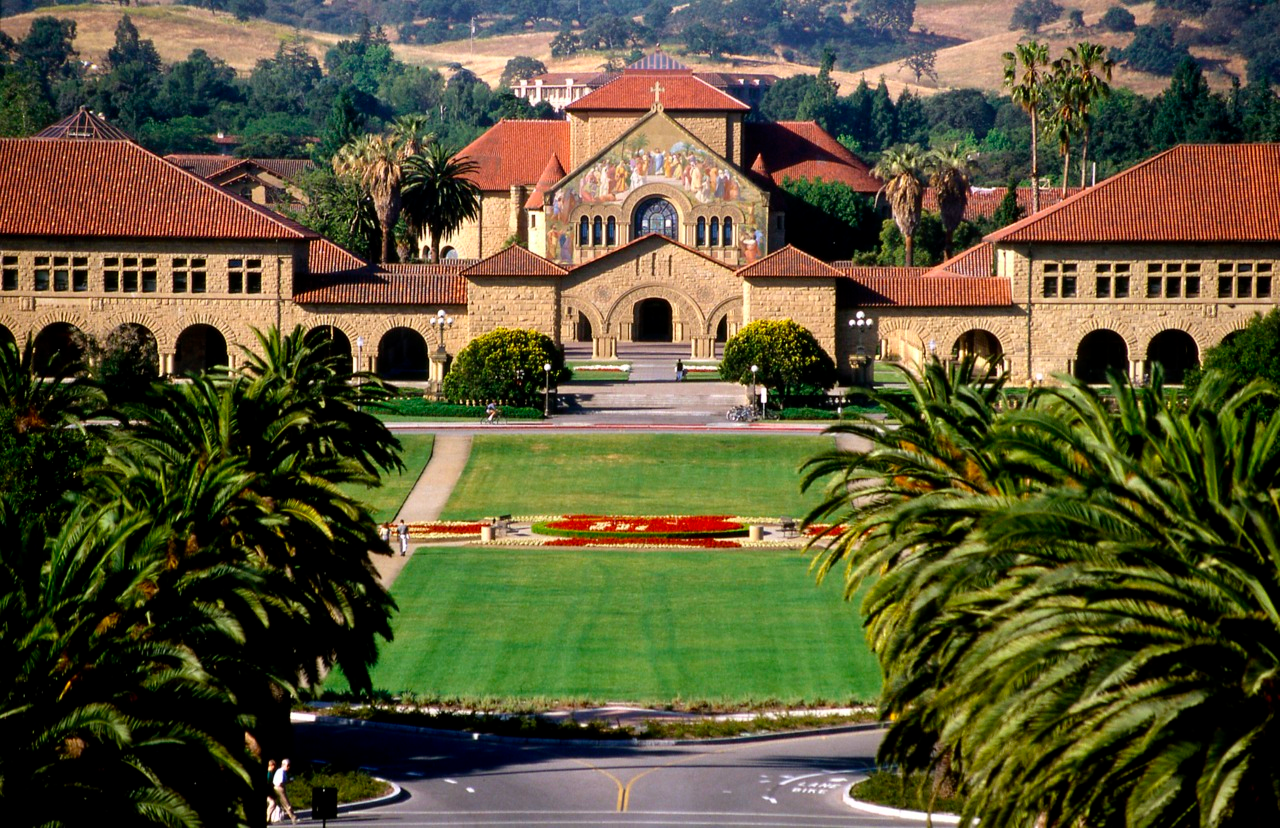 Thank You!
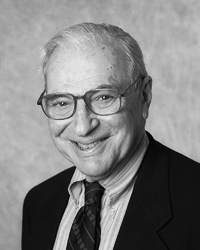